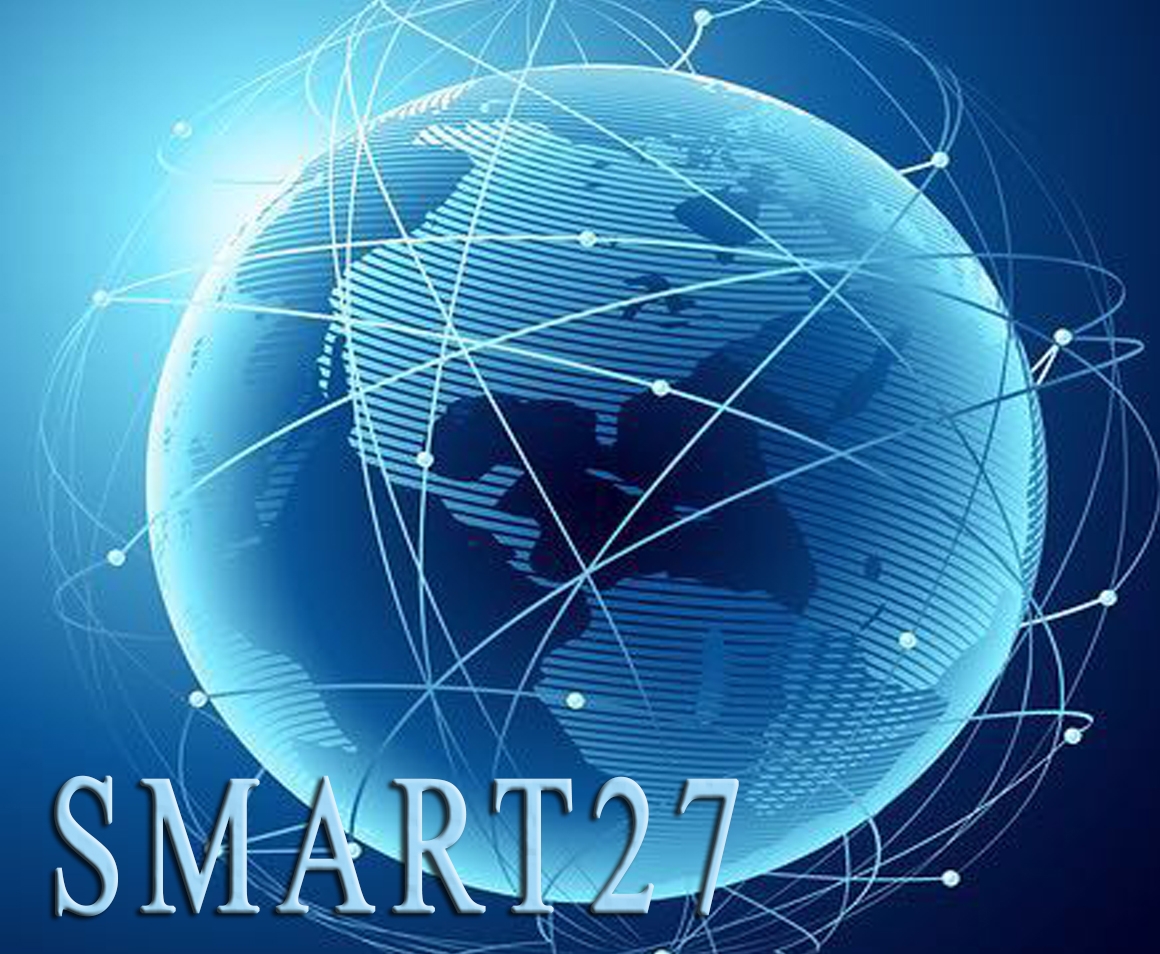 Высоких нанотехнологии и технопредпринима тельство
Хмара Ольга Евгеньевна,
методист КГАОУ КЦО
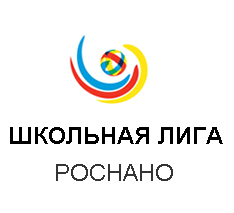 «Школьная лига РОСНАНО» - образовательная программа, целью которой является продвижение в школах Российской Федерации идей, направленных на развитие современного образования, в первую очередь – естественнонаучного.
СОБЫТИЯ
Всероссийская школьная неделя высоких технологий и технопредпринимательства
«Школа на ладони»
Сетевая научно-практическая конференция школьников
Летняя школа «Наноград-2016»
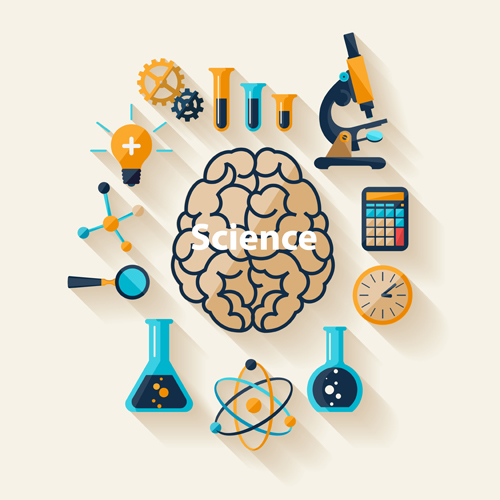 РЕСУРСЫ
Сетевая проектно-апробационная лаборатория
Медиатека
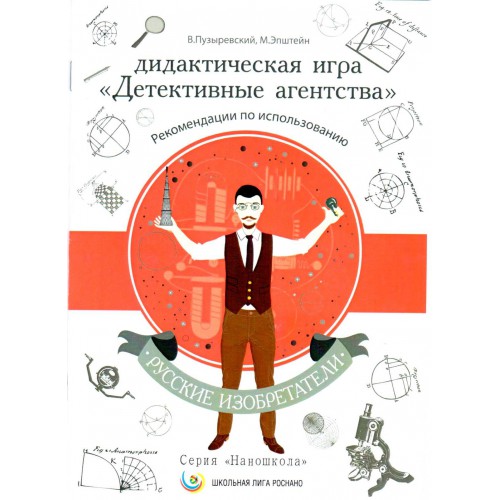 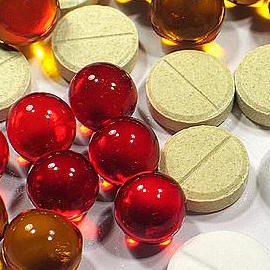 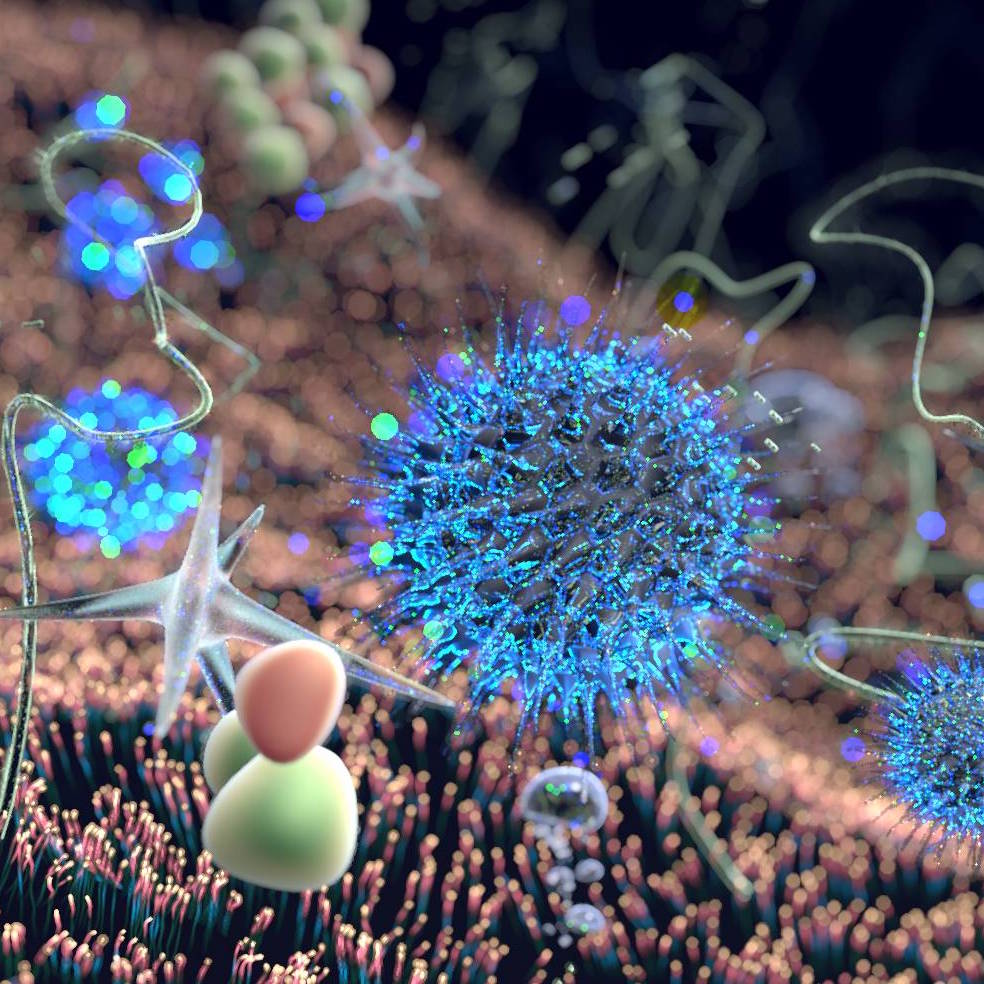 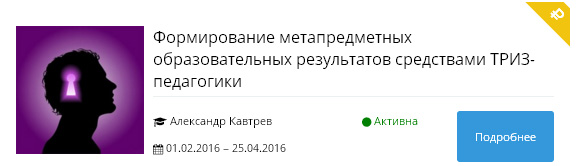 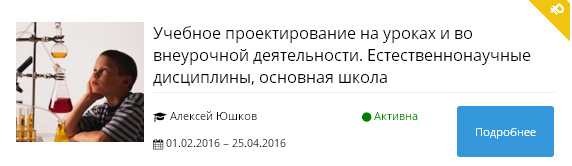 Школьная неделя высоких технологий
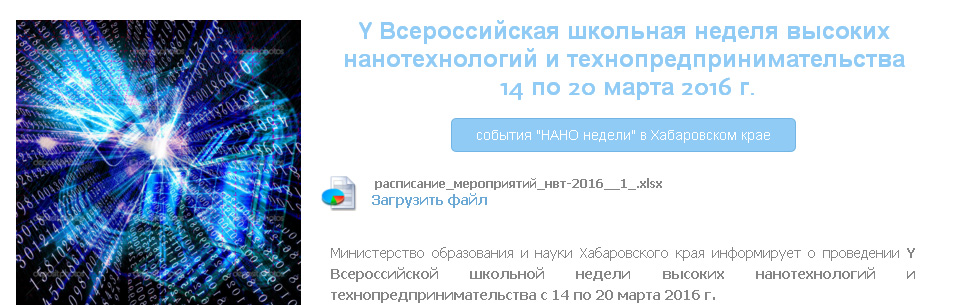 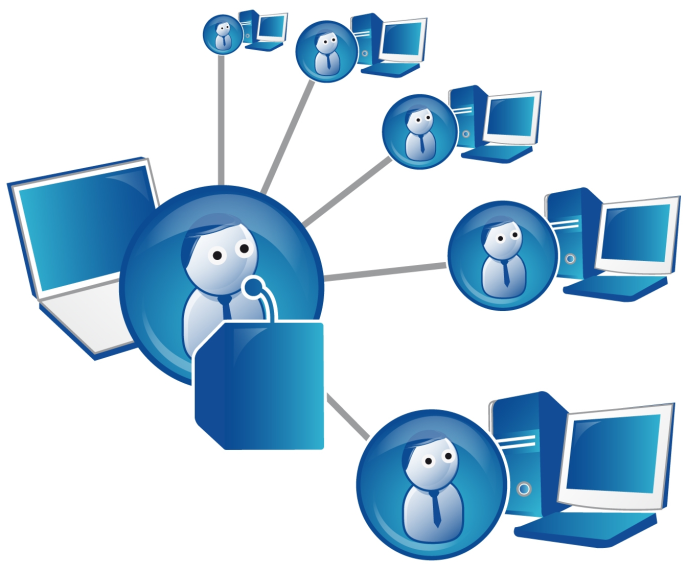 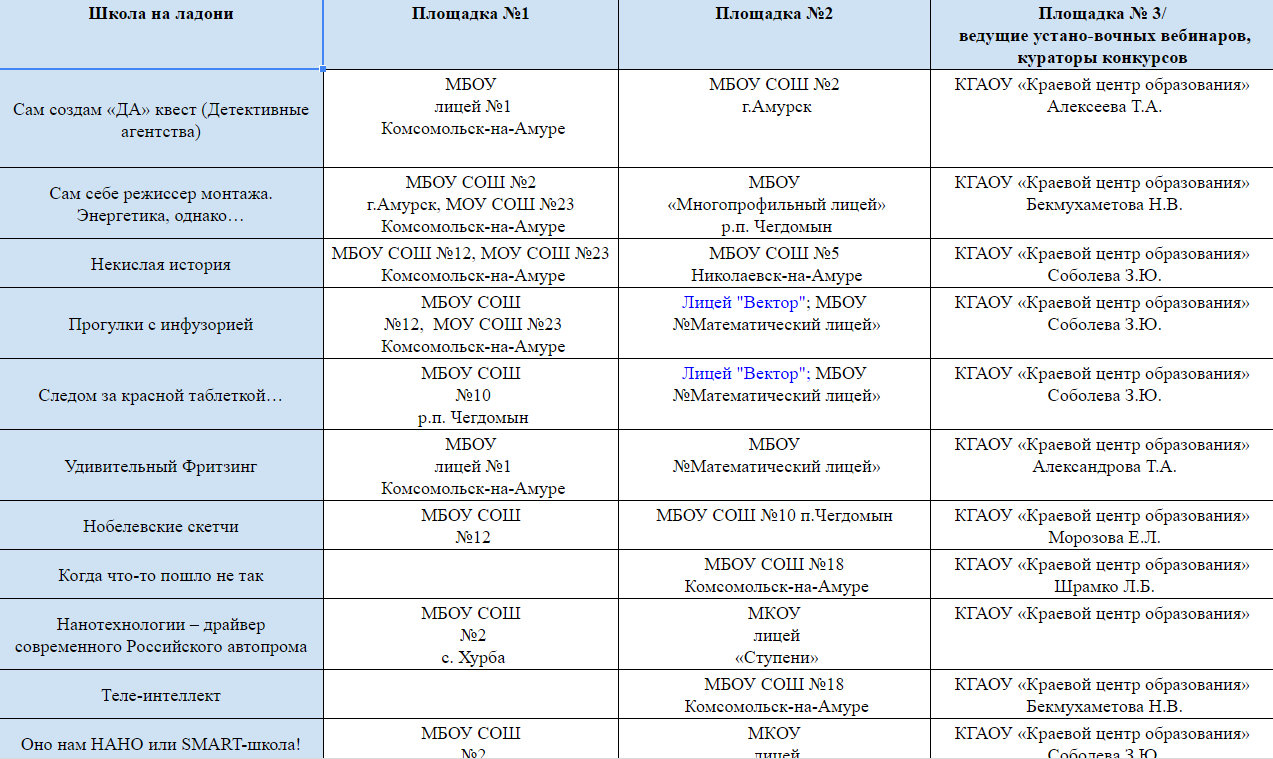 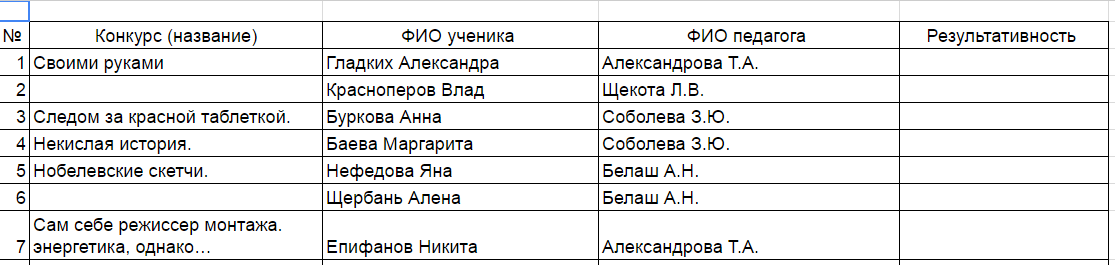 SMART-27
Единое информационное поле
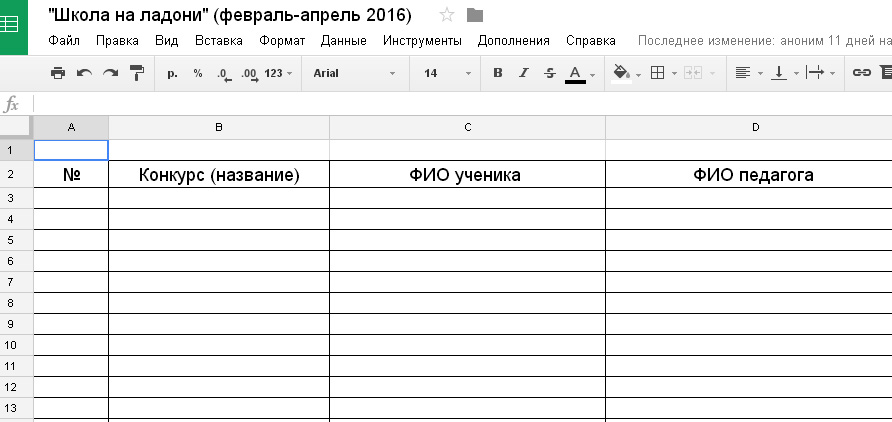 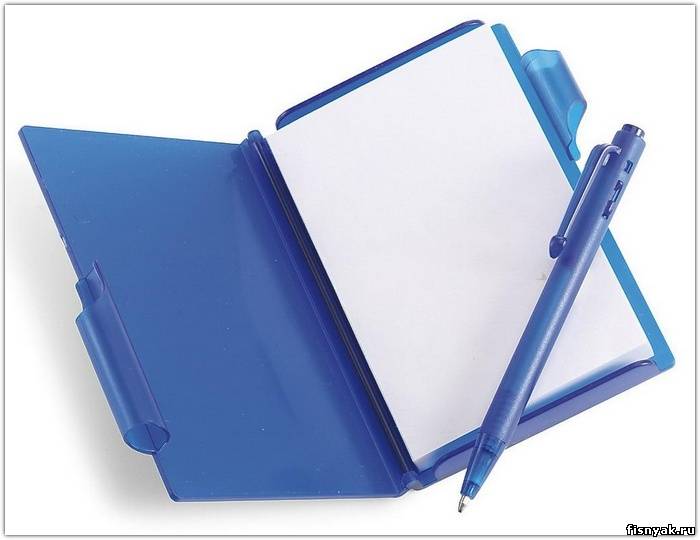 Методические рекомендации
Одно событие Недели
Новые партнеры
Школьная Лига
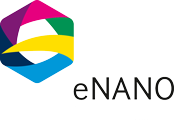 Автономная некоммерческая организация«Электронное образование для наноиндустрии»
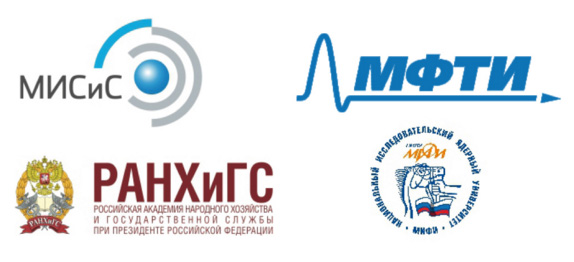 открытая коллекция;
открытый лекторий;
 конкурсы, олимпиады.
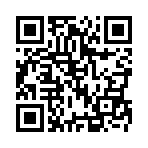 http://edunano.ru/view_doc.html
Всероссийская Интернет-олимпиада школьников, студентов, аспирантов и молодых ученых в области наносистем, наноматериалов и нанотехнологий "Нанотехнологии - прорыв в Будущее!"
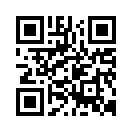 открытая коллекция;
конкурсы, олимпиады.
http://www.nanometer.ru/
Интернет-олимпиада СУНЦ МГУ
Интернет-олимпиада СУНЦ МГУ имеет естественнонаучную направленность и проводится по пяти традиционным предметам: математике, физике, химии, биологии, информатике.
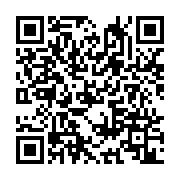 http://internat.msu.ru/distantsionnoe-obuchenie/internet-olympiad/
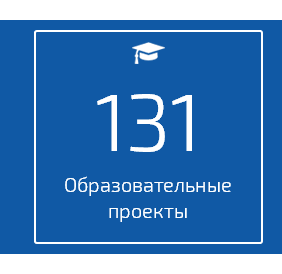 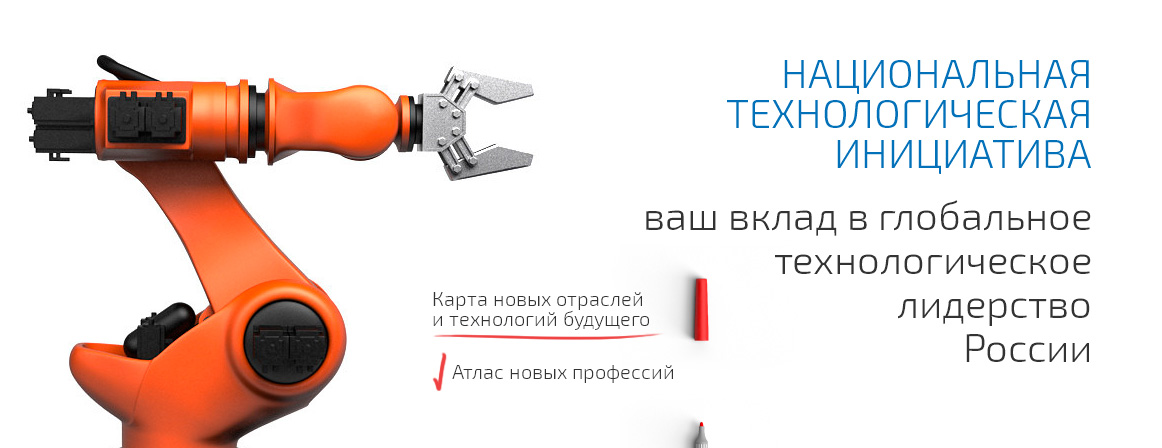 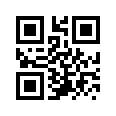 http://asi.ru/
НАНООБРМеждисциплинарное обучение
Симуляторы и виртуальные лаборатории
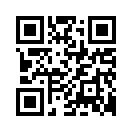 http://asi.ru/
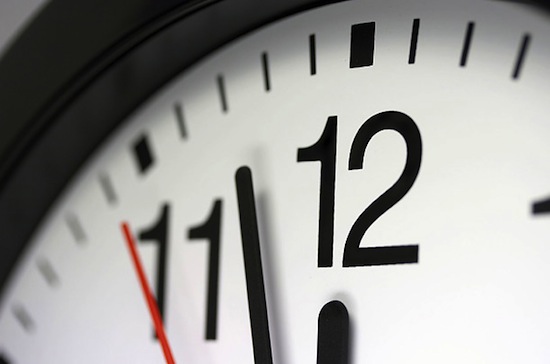 SMART-27
Успешныхпроектов!
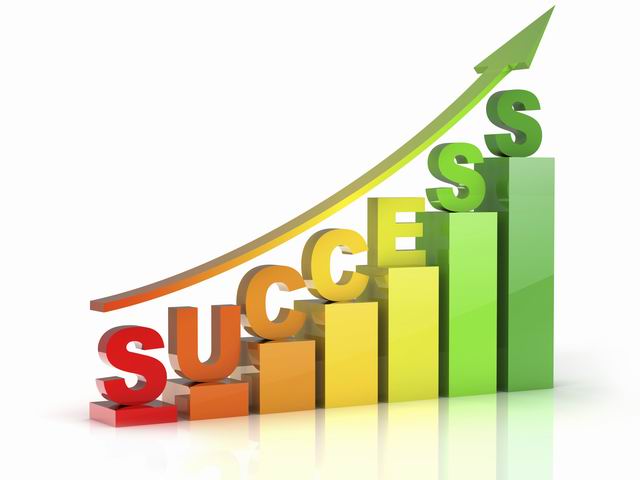 Хмара Ольга Евгеньевна
khmaraolga@gmail.com
8-914-544-962-29